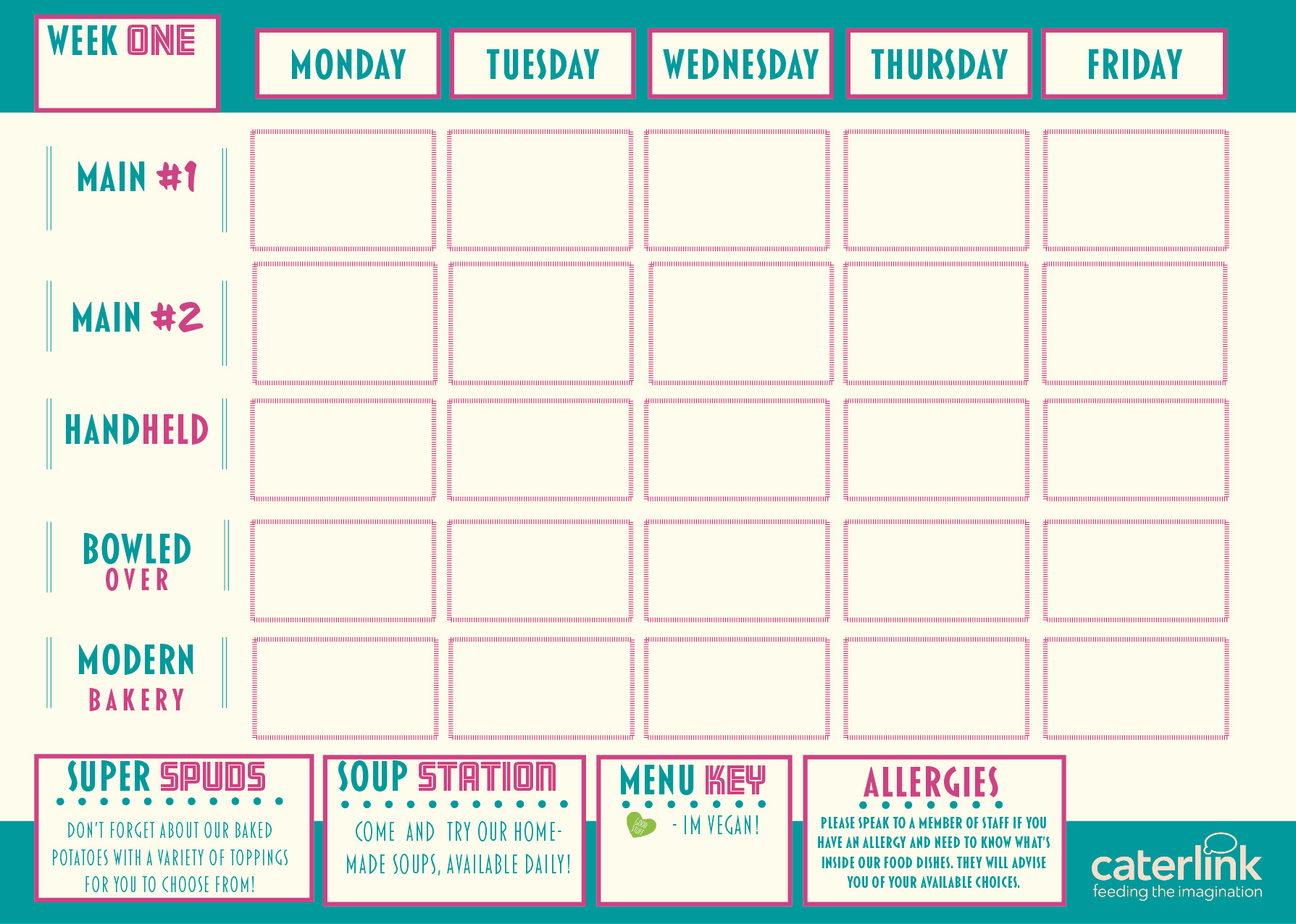 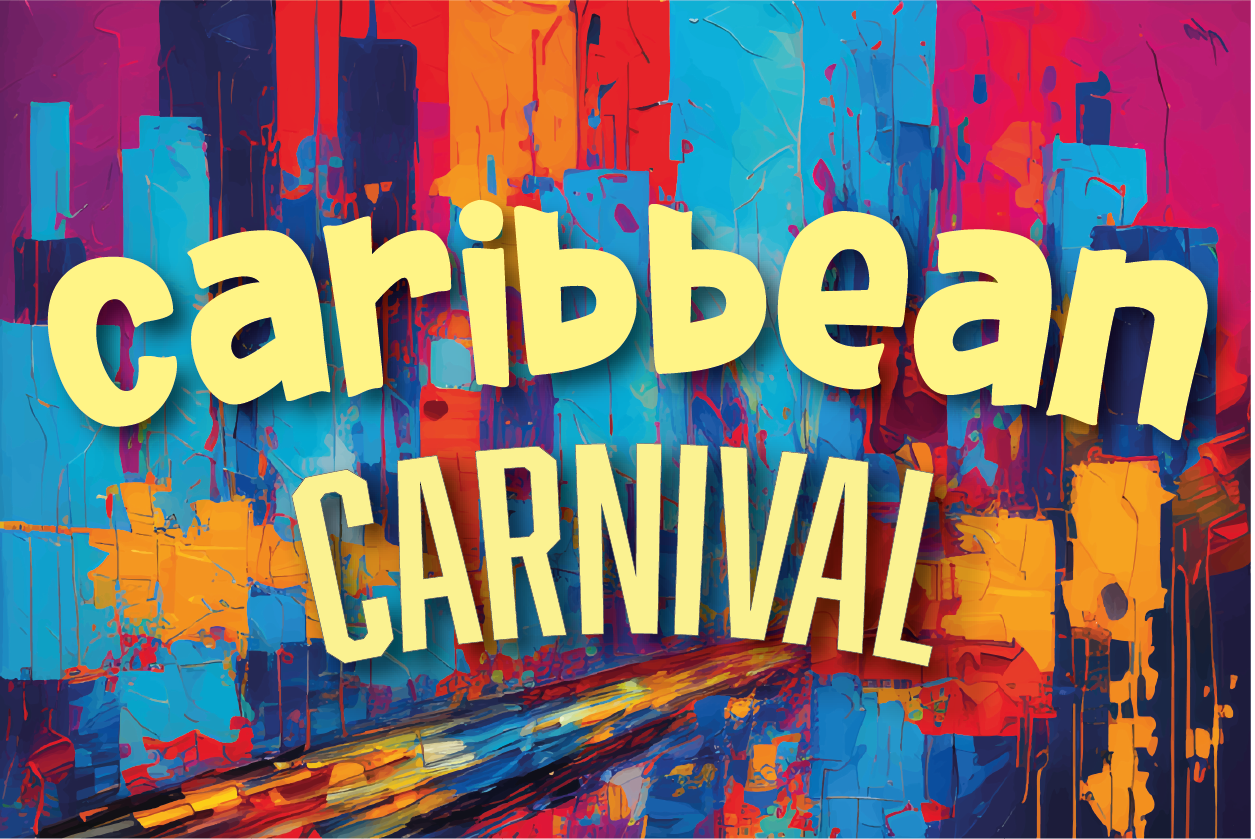 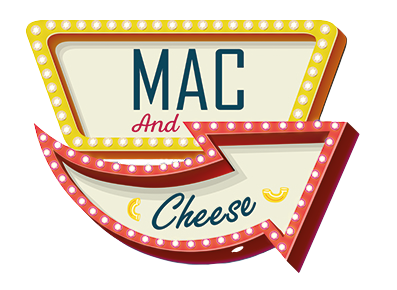 Roast Gammon, Roast Beef or Roast Turkey (choose one), New Potatoes, Seasonal Vegetables & Gravy
Chip Shop Fish or Sausage with Chips, Mushy Peas and Gravy/ Curry Sauce
Pork, Beef or Chicken Enchilada (choose one) with Rice
Jerk Chicken with Rice and Peas and Pineapple Slaw
Crunchy Crouton 
Mac & Cheese
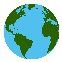 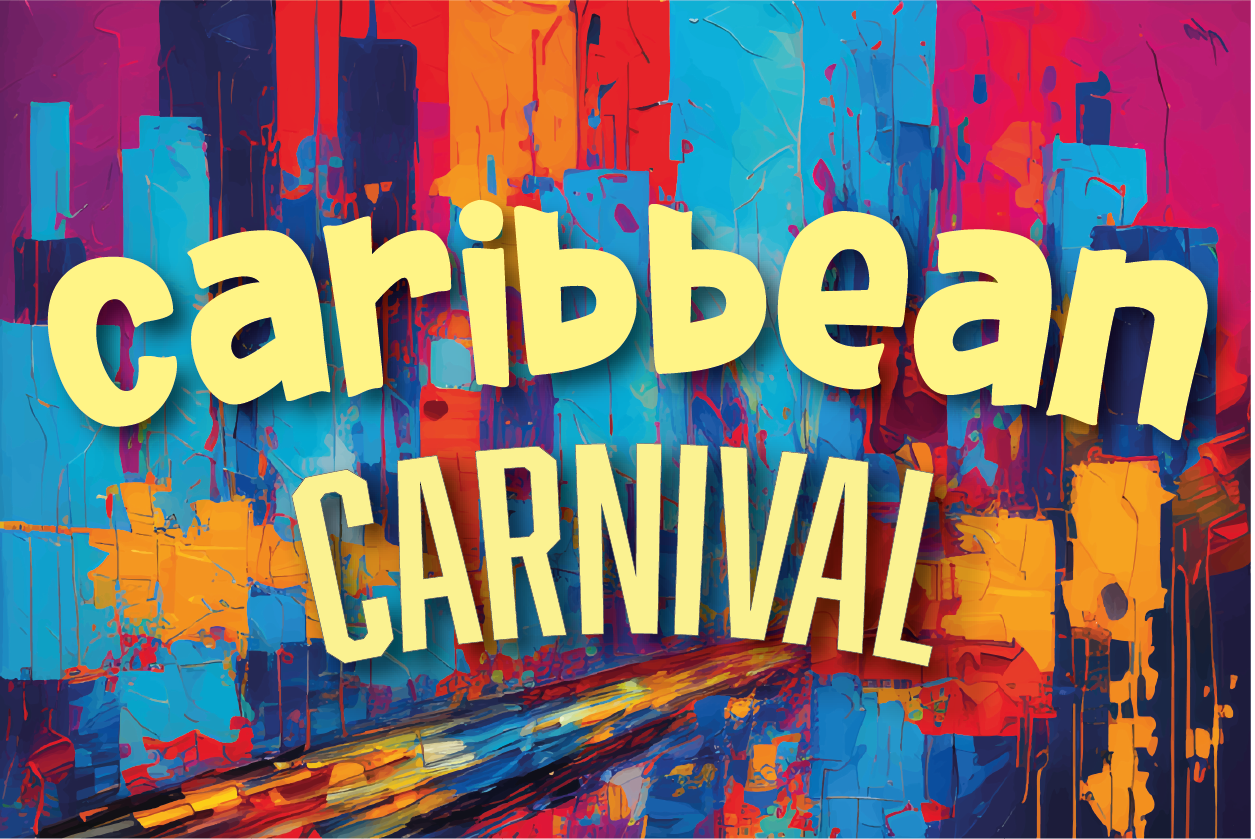 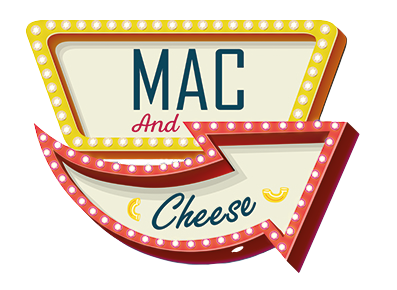 Chip Shop Vegan Sausage with Chips, Mushy Peas and Gravy/ Curry Sauce
Curried Squash, Sweet Potato & Butterbean Stew with Rice and Peas & Pineapple Slaw
Roasted Vegetable 
Filo Pastry Tart with New Potatoes & Seasonal Vegetables
Quorn Chilli Loaded Wedges
Bang Bang Cauliflower Mac & Cheese
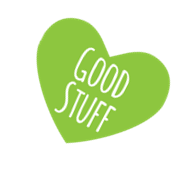 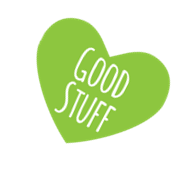 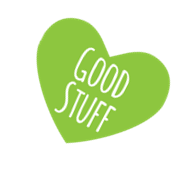 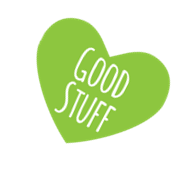 Bacon & Cheese Flatbread
Chicken Wrap
Veggie Pitta Pizza
Sausage Roll
Chicken Wings
Vegetarian
 Noodle Street
Pasta Kitchen
Loaded Nachos
Pasta Kitchen
Rice Bowl
Warmed Jamaican Ginger Cake with Ice Cream or Custard
Pineapple Upside 
Down Cake
Summer Fruit Crumble with Custard
Iced Sponge Cake
Chocolate Crunch Cake
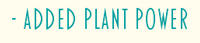 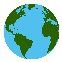 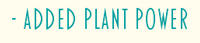 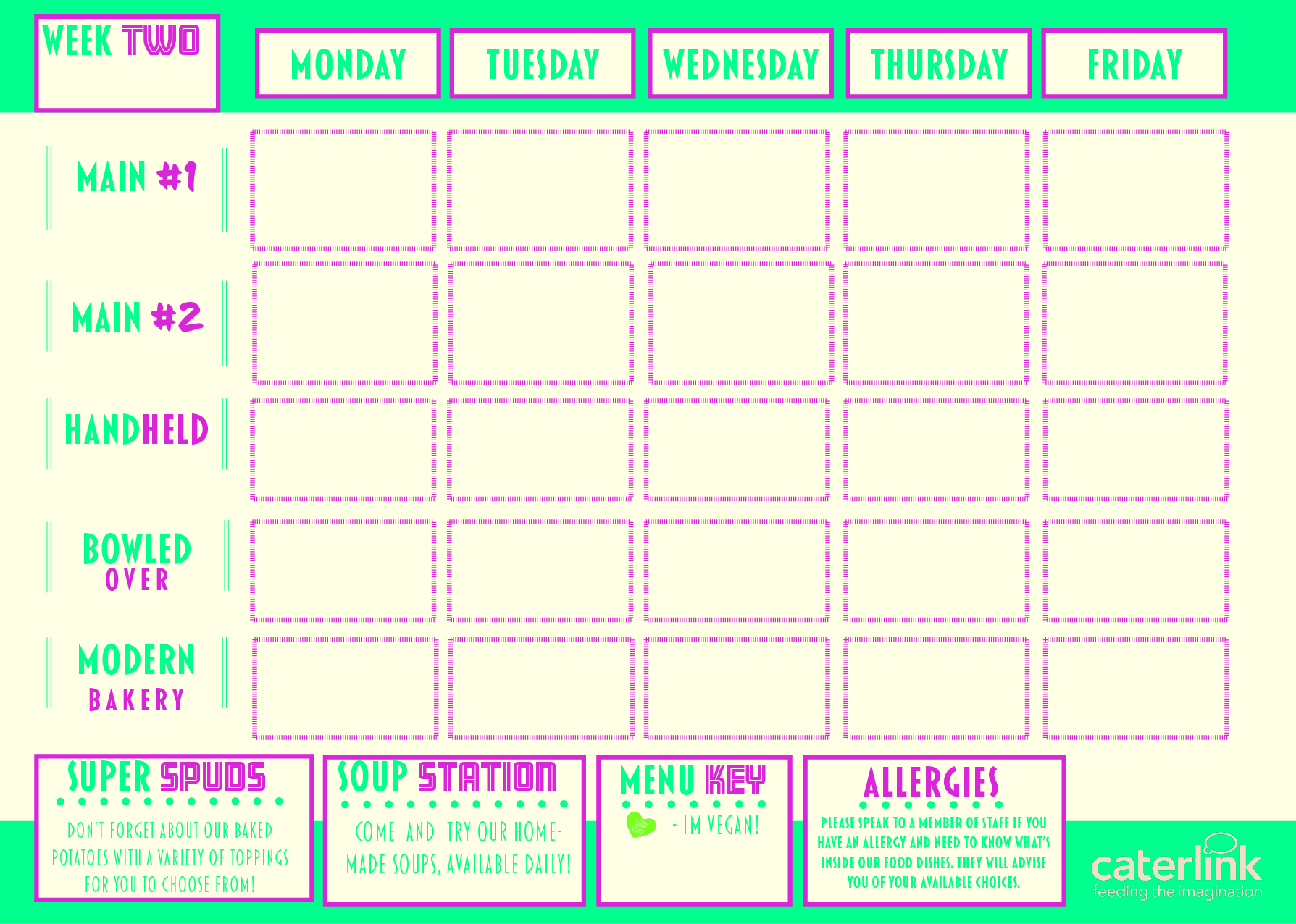 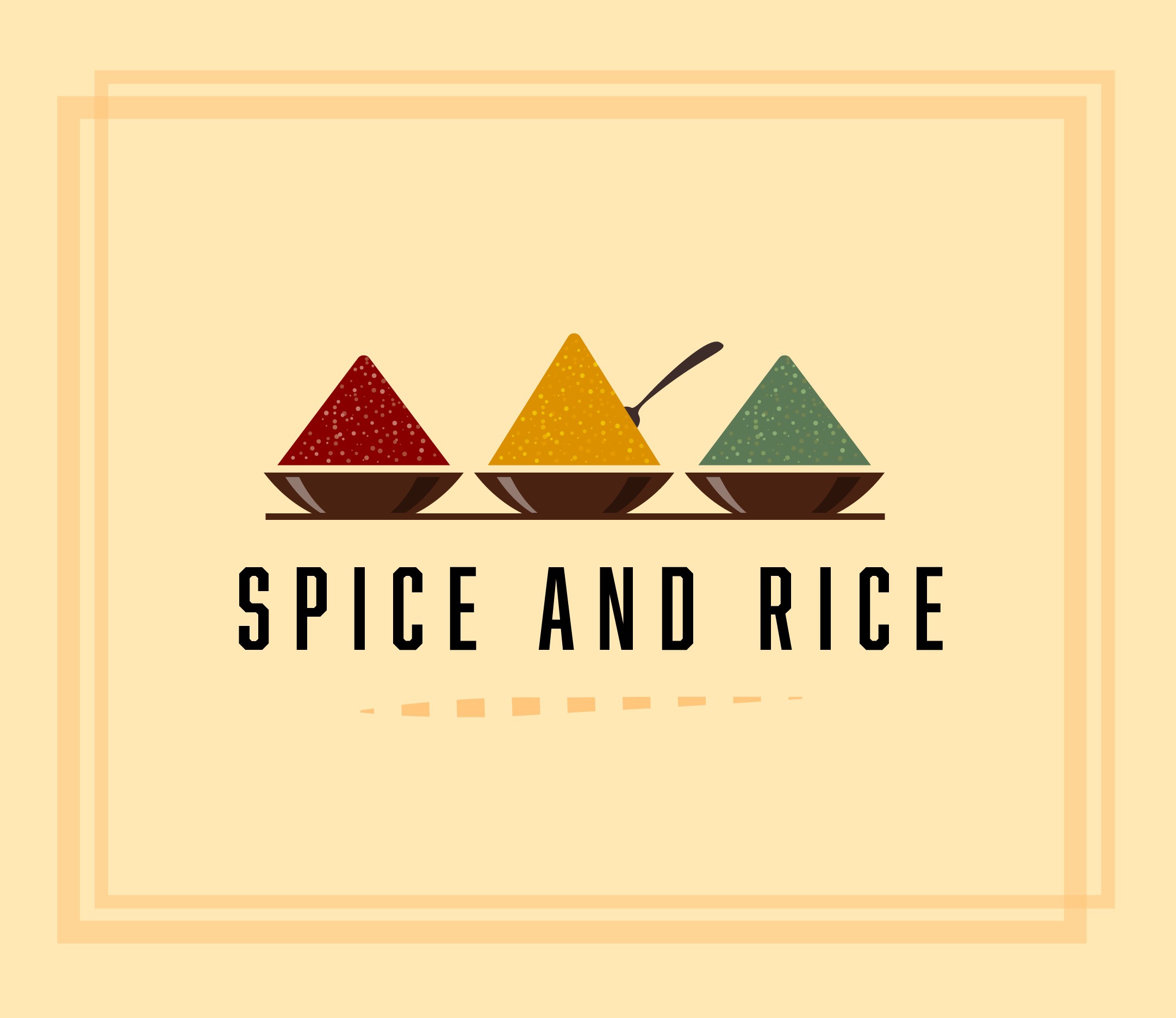 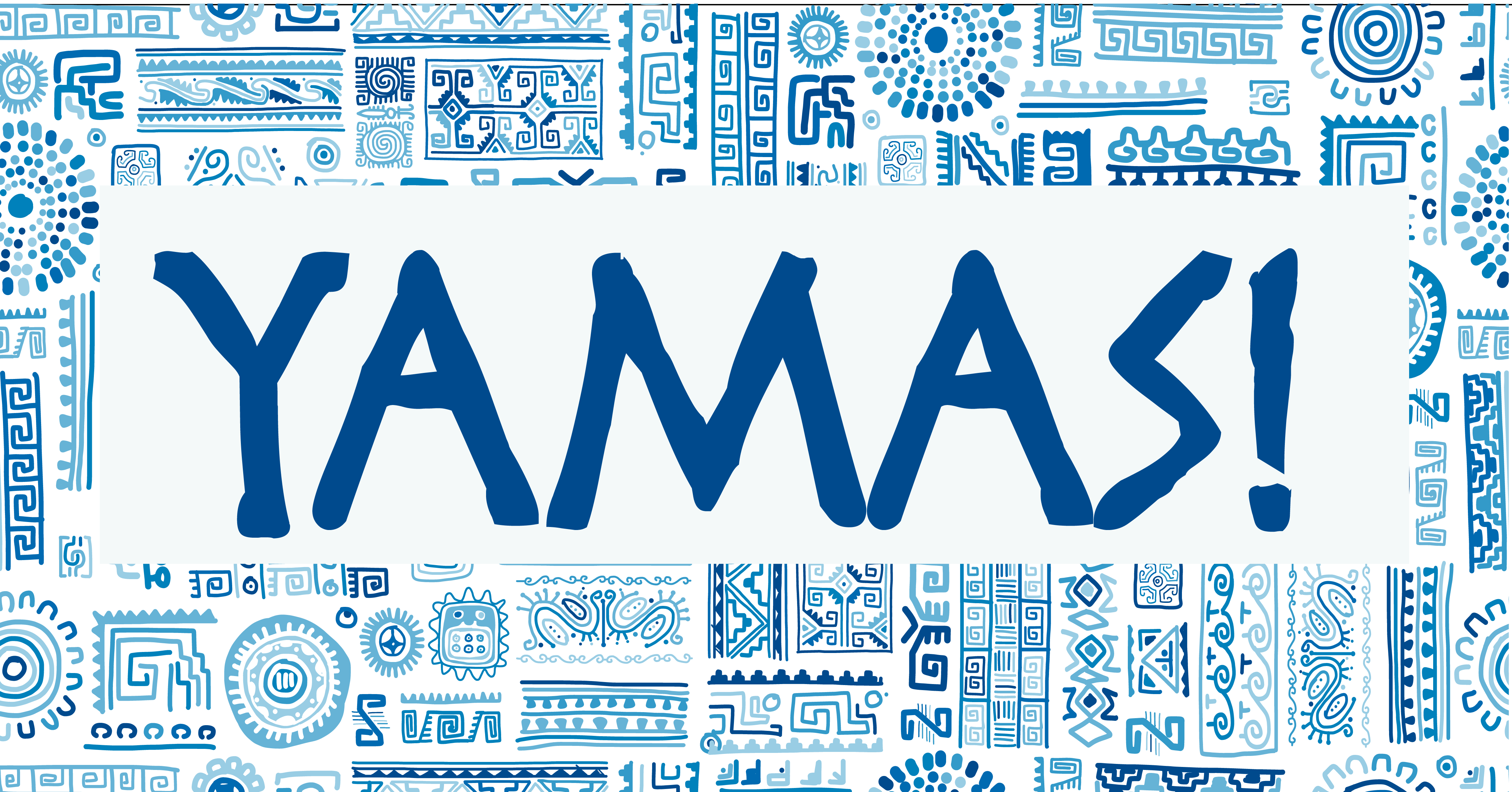 Sausage and Red Onion Chutney Hot Baguette with Roasted New Potatoes
Breaded Fish, Chips & Garden Peas
Vegetable Chow Mein
Chicken Tikka Masala with Rice
Chicken Souvlaki with Greek Salads
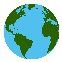 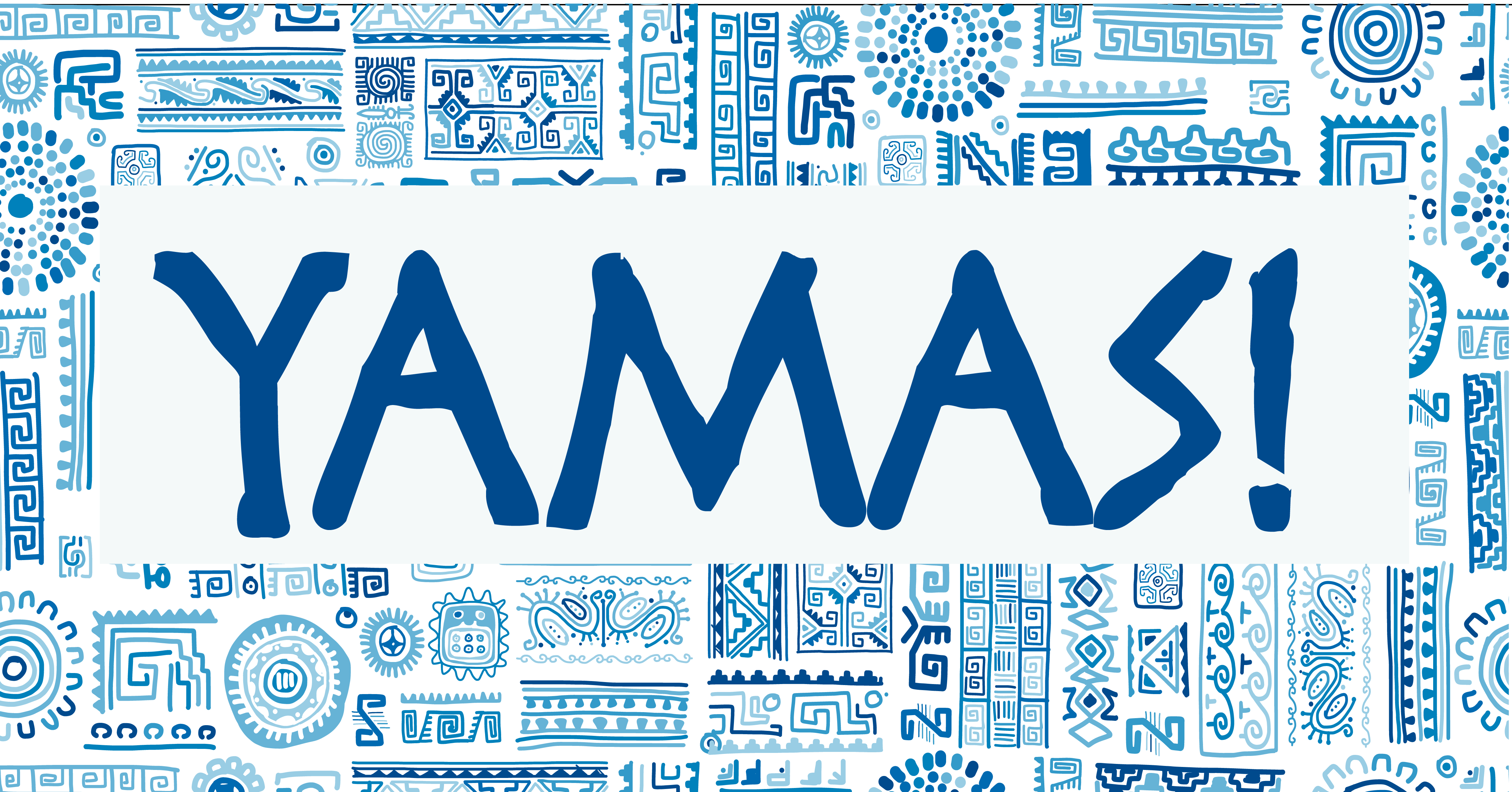 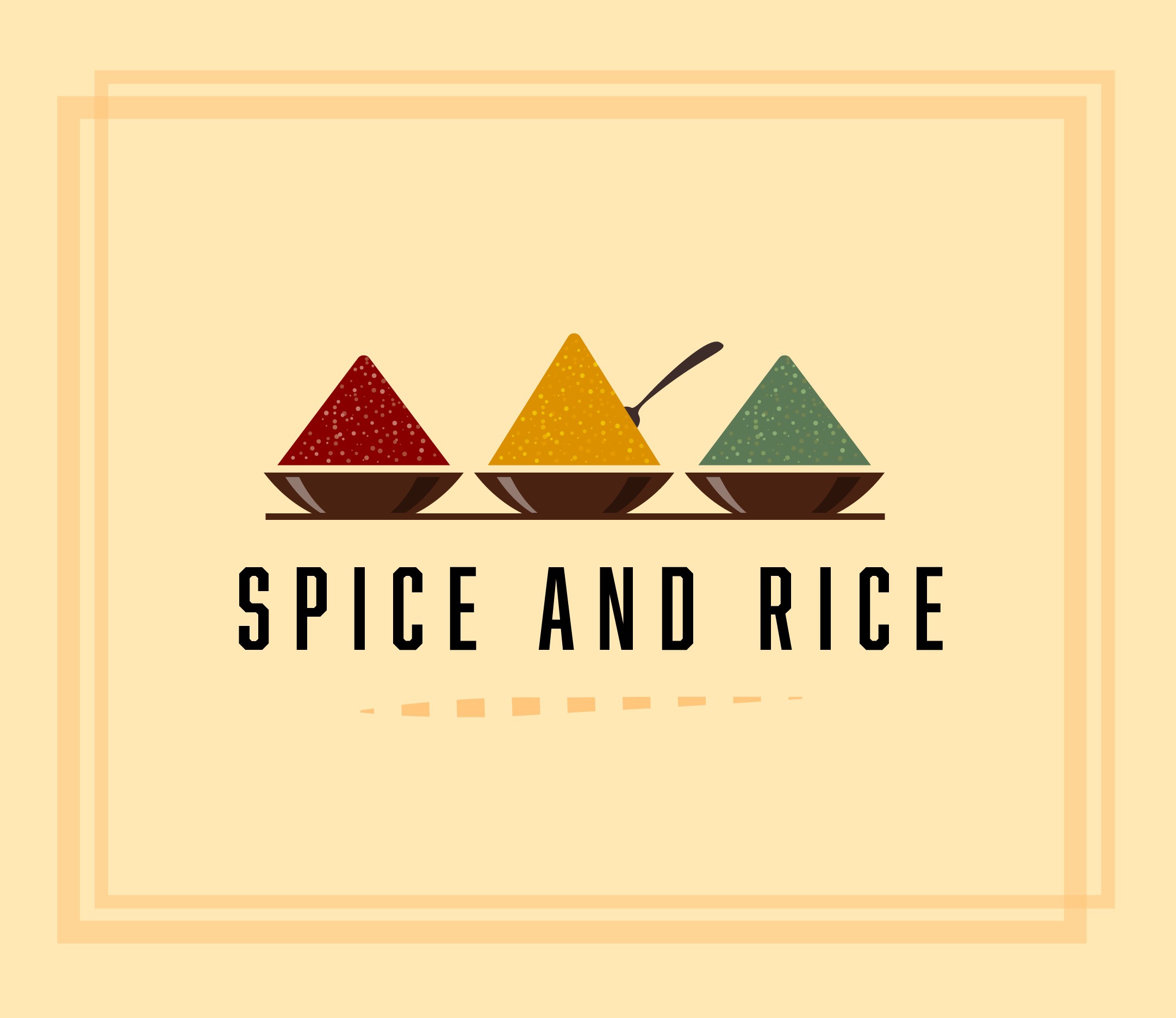 Vegan Sausage and Red Onion Chutney Hot Baguette with Roasted New Potatoes
Cheese and Leek Frittata with Chips and Garden Peas
Sweet and Sour Vegetables with Rice
Feta, Honey and Spinach Parcel with Greek Salads
Sweet Potato, Chickpea & Spinach Curry with Rice
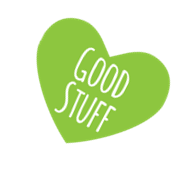 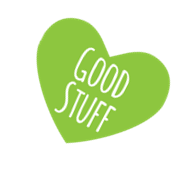 Chicken Quesadilla
Chicken Wrap
Sausage Roll
Bagel Pizza
Selection of Paninis
Pasta Kitchen
Noodle Street
Rice Bowl
Pasta Kitchen
Loaded Nachos
Chocolate Sponge Pudding
Jam and Coconut Sponge
Sticky Toffee Apple Crumble and Custard
Custard Tart with Mixed Berry Compote
Oaty Flapjack
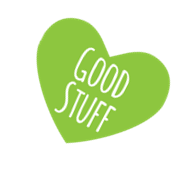 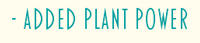 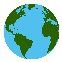 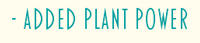 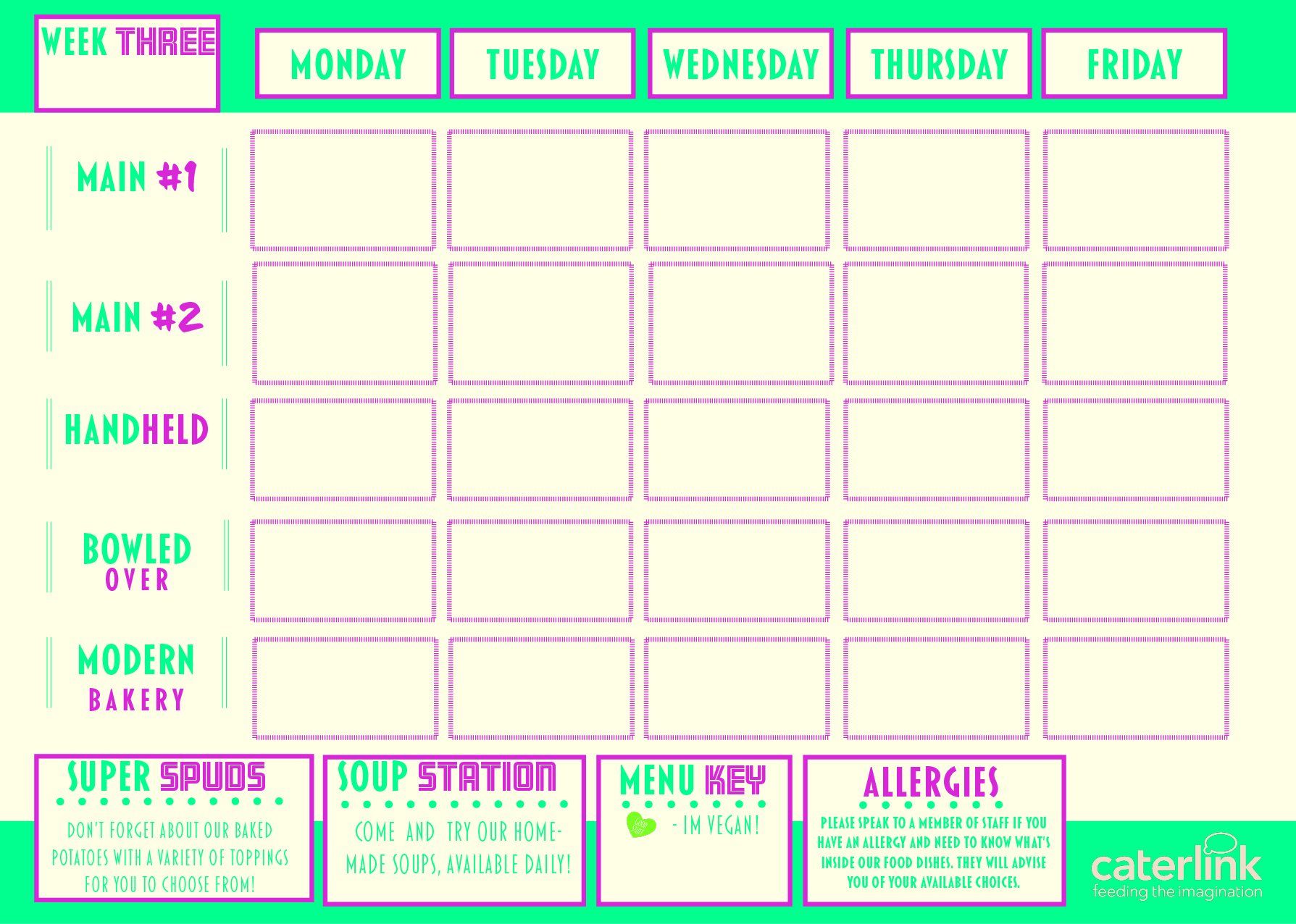 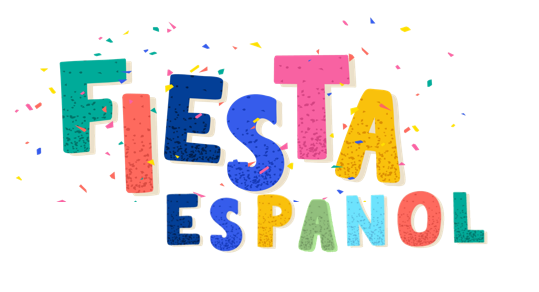 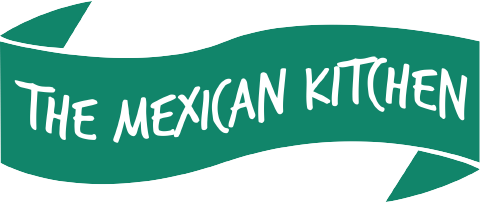 Crunchy Topped Tomato Pasta Bake with Roasted Vegetables
Beef Lasagne with Garlic Bread 
and Salad
Spicy Mexican Chicken with Rice and Sides
Fish and Chips with Garden Peas or Baked Beans
Chicken Paella with Patatas Bravas and Salads
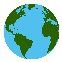 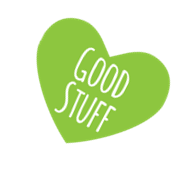 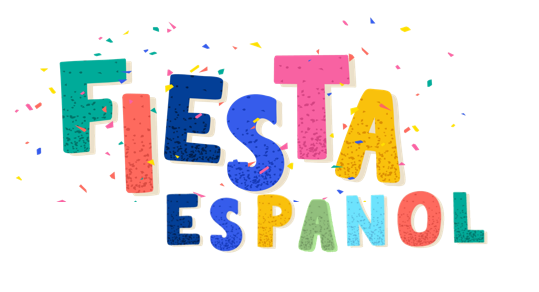 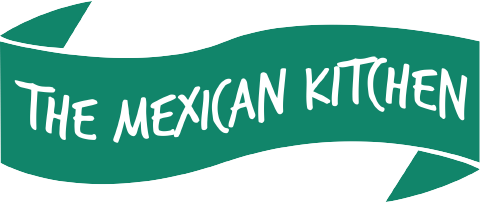 Vegetarian Burger and Chips with Garden Peas or Baked Beans
Vegetable Ragu with Garlic Bread and Spaghetti
Vegetarian Toad in the Hole with Mashed Potatoes & Gravy
Vegan Chilli with Rice and Sides
Spanish Tortilla with Patatas Bravas and Salads
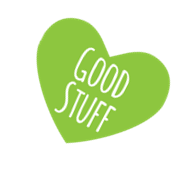 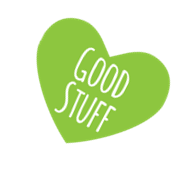 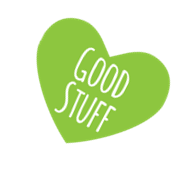 Selection of Wraps
Pitta Pizza
Chicken Wrap
Sausage Roll
Selection of Paninis
Noodle Street
Rice Bowl
Rice Bowl
Pasta Kitchen
Pasta Kitchen
Chocolate Orange Cookie
Apple Pie
 with Cream
Chocolate Brownie
Fruit Muffins
Peach Cake
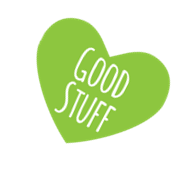 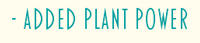 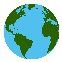 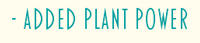